I can talk about the importance of communication, honesty and trust in relationships.
I can talk about the kind of partner I would want to involved with, and what I would bring to a relationship.
I understand that adults can be married, in a civil partnership or live together. 
I am developing skills and confidence to make decisions about the relationships I want.
Romantic and Loving Relationships: How do you make a relationship work?
rshp.scot
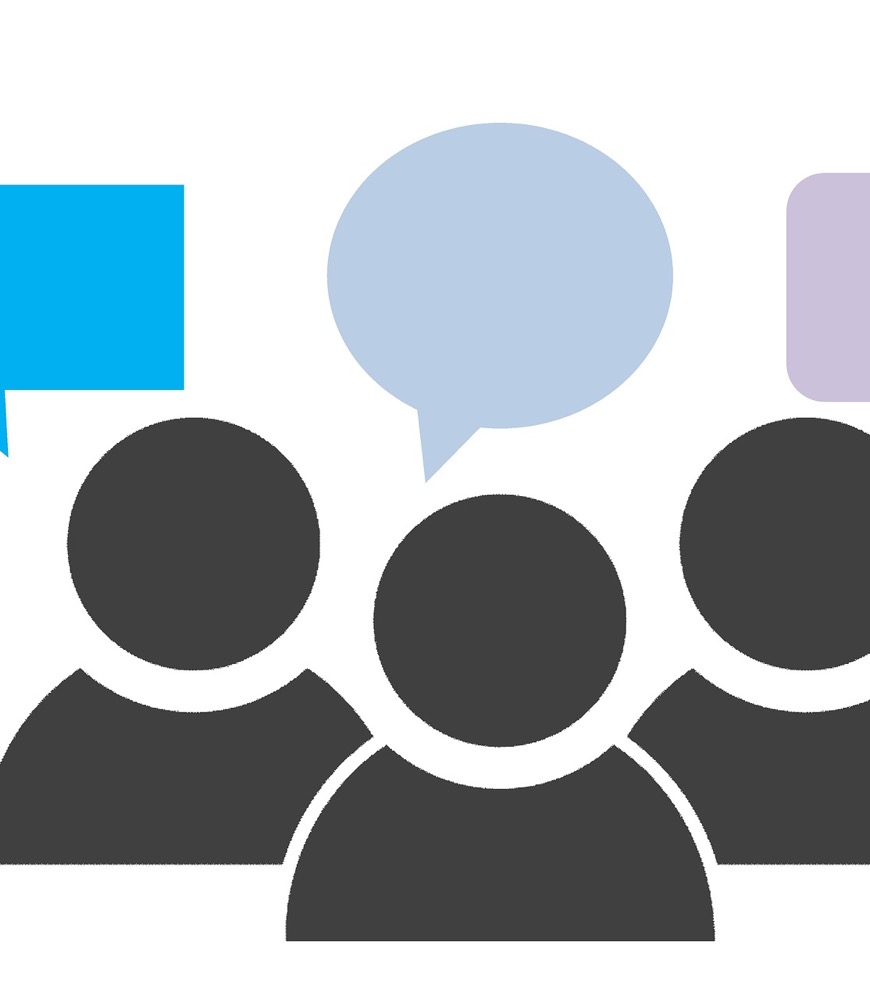 Today we will be thinking about Communication, Honesty and Trust.

A communication game.
rshp.scot
How do we communicate what we think, feel or want?
rshp.scot
How do we communicate what we think, feel or want?
7% of what we communicate is done by the words we use. 
38% of what we communicate is done by our tone of voice.
55% of what we communicate is done by our facial expressions and other body language.
rshp.scot
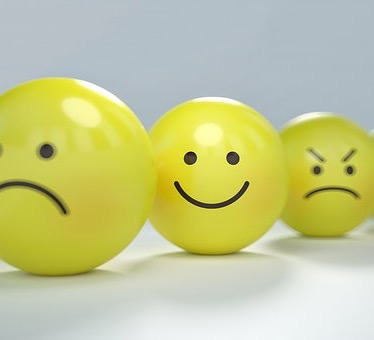 Feelings charades
rshp.scot
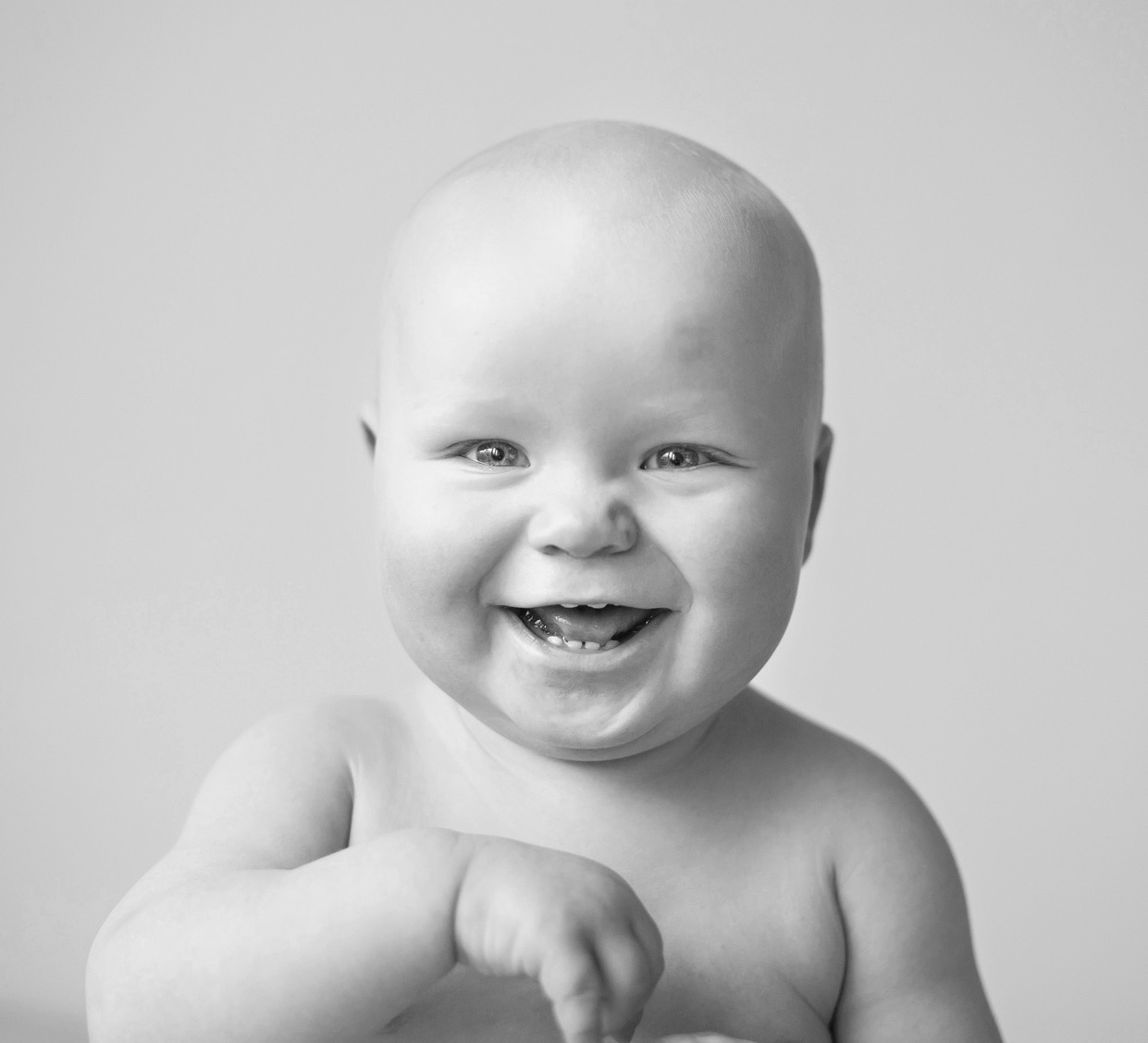 Thinking about communication

How do you know when a baby is happy?
rshp.scot
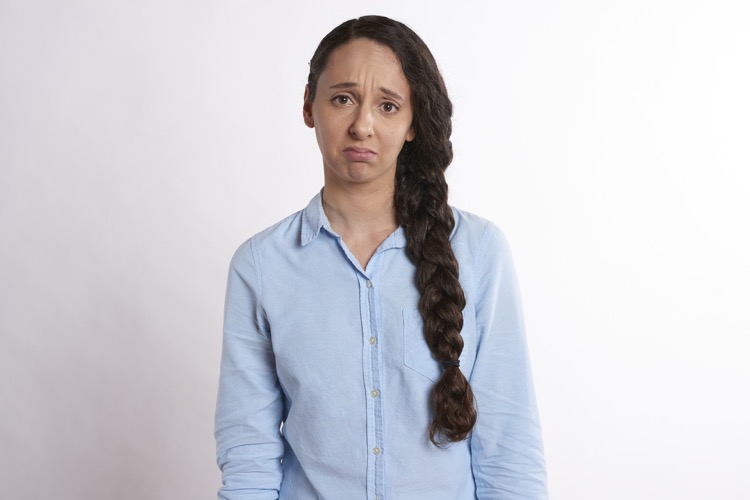 Thinking about communication

How do you know when a friend is either happy or a bit upset with you?
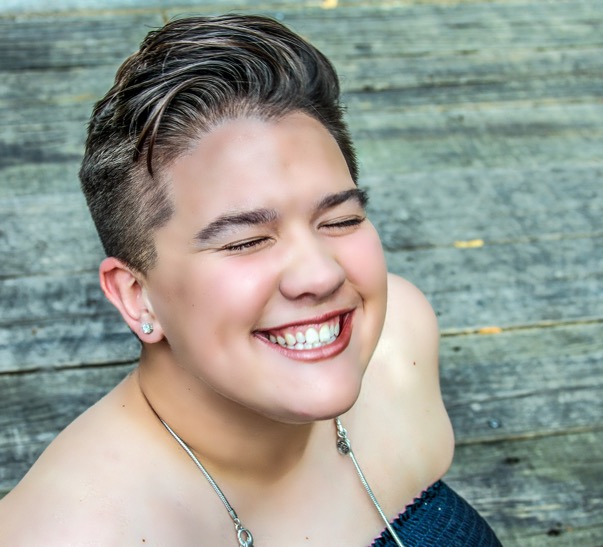 rshp.scot
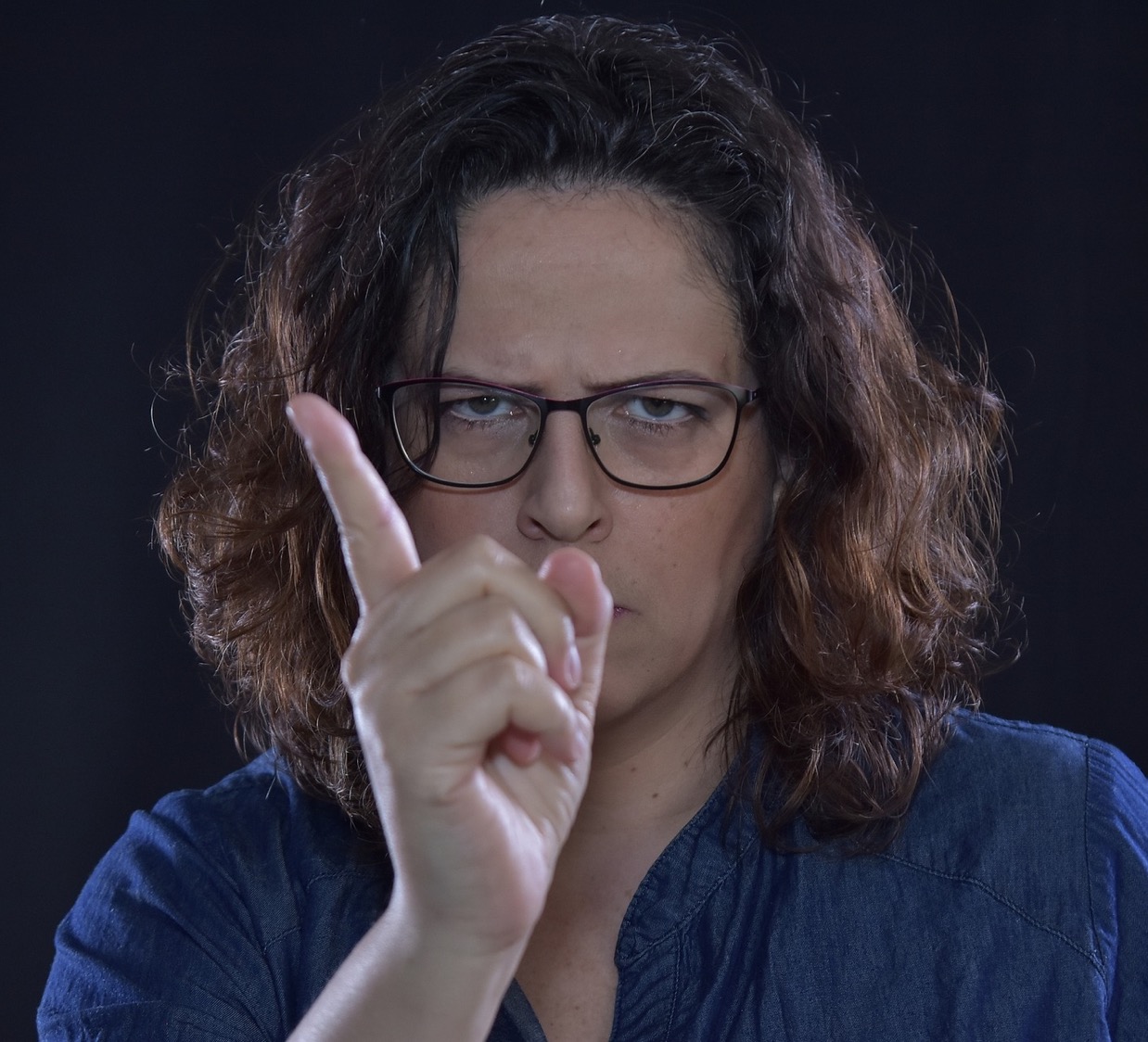 Thinking about communication

How do you know when someone at home is unhappy about something you have done?
rshp.scot
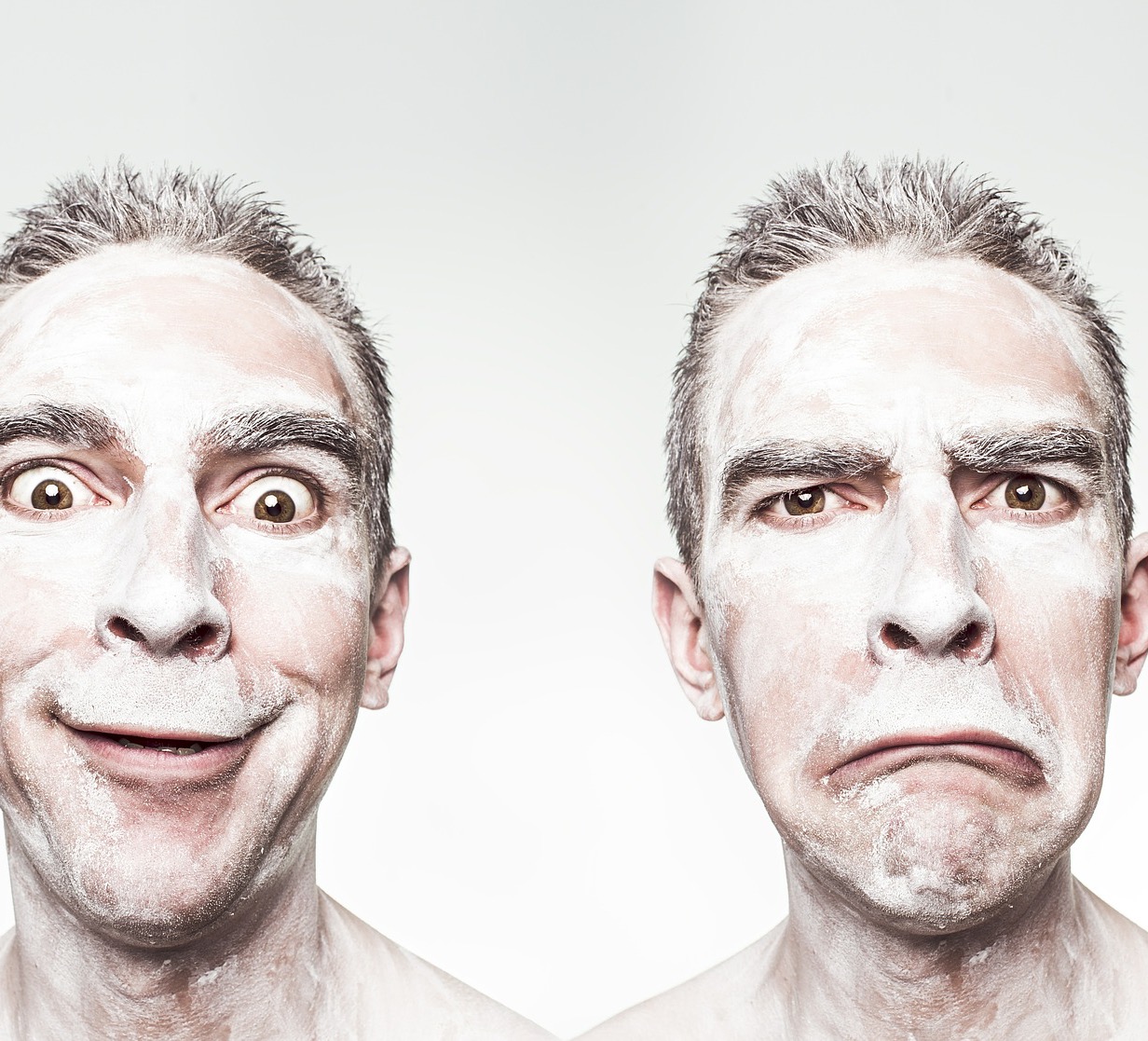 Thinking about communication

Who do you know that’s really good at communicating by just facial expressions or body language?
rshp.scot
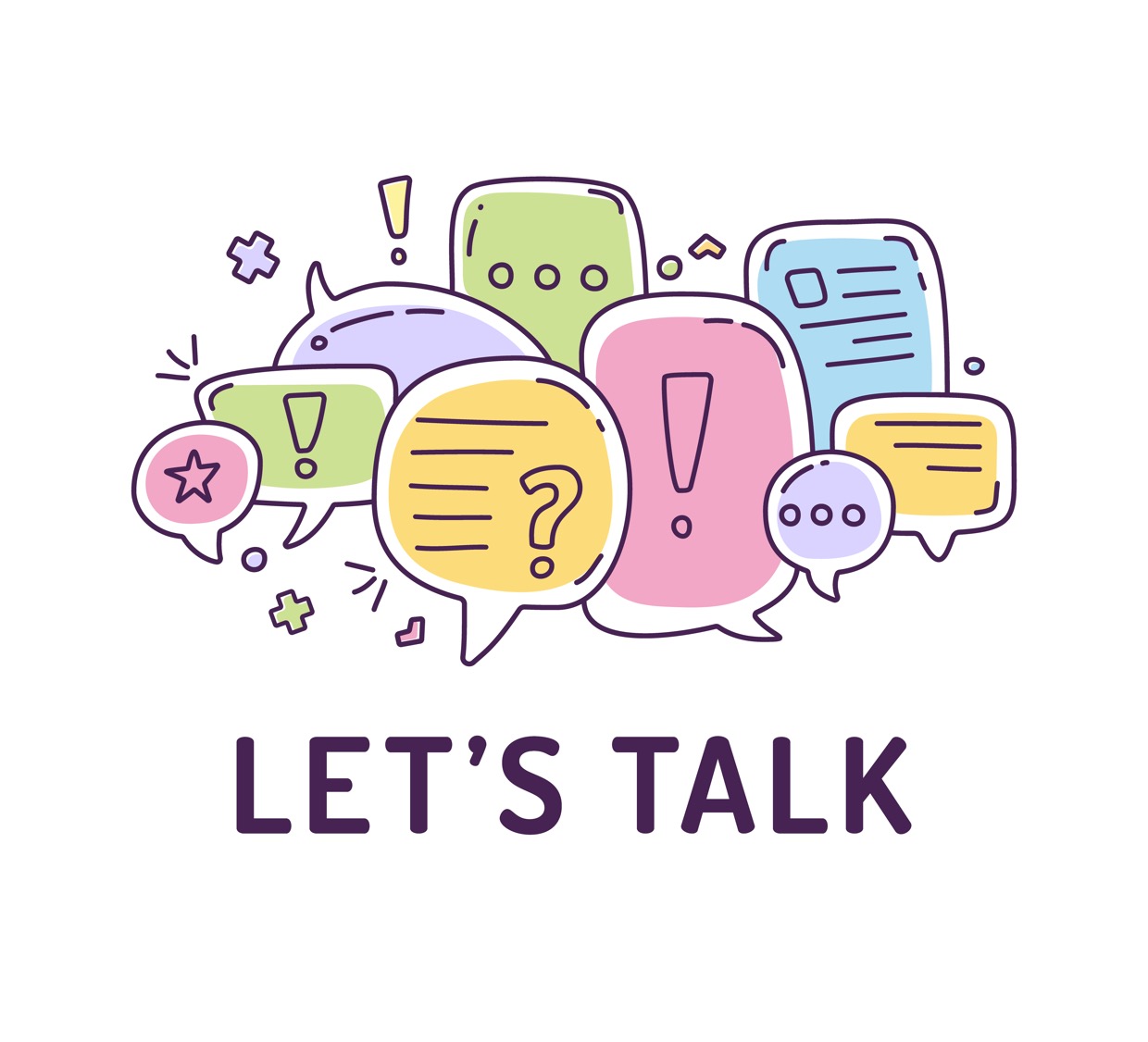 Thinking about communication

What do you think you use most when you are communicating your feelings?
rshp.scot
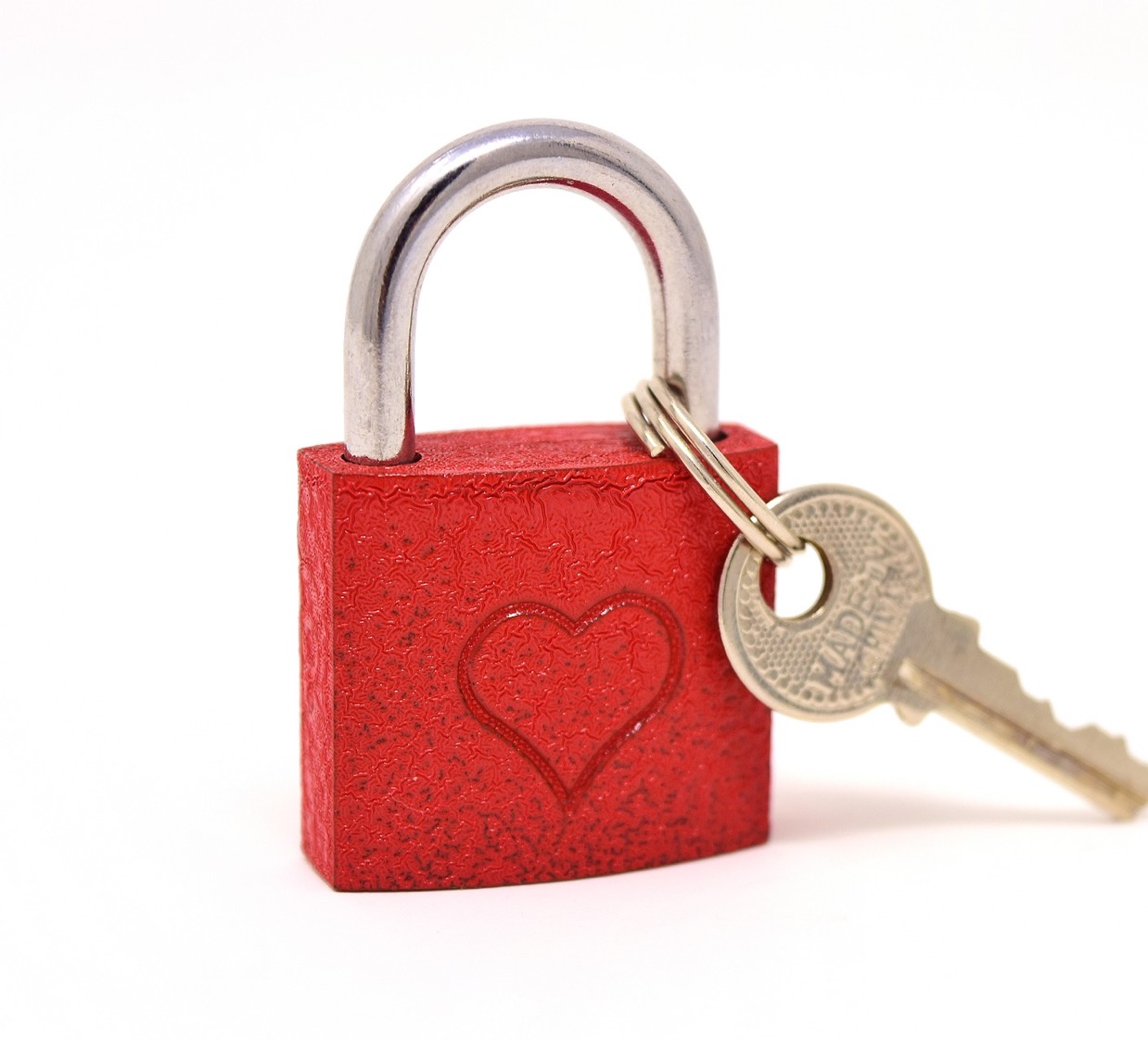 Honesty and Trust
In a Scottish study young people said that after communication the most important things for a good relationship were honesty and trust.
rshp.scot
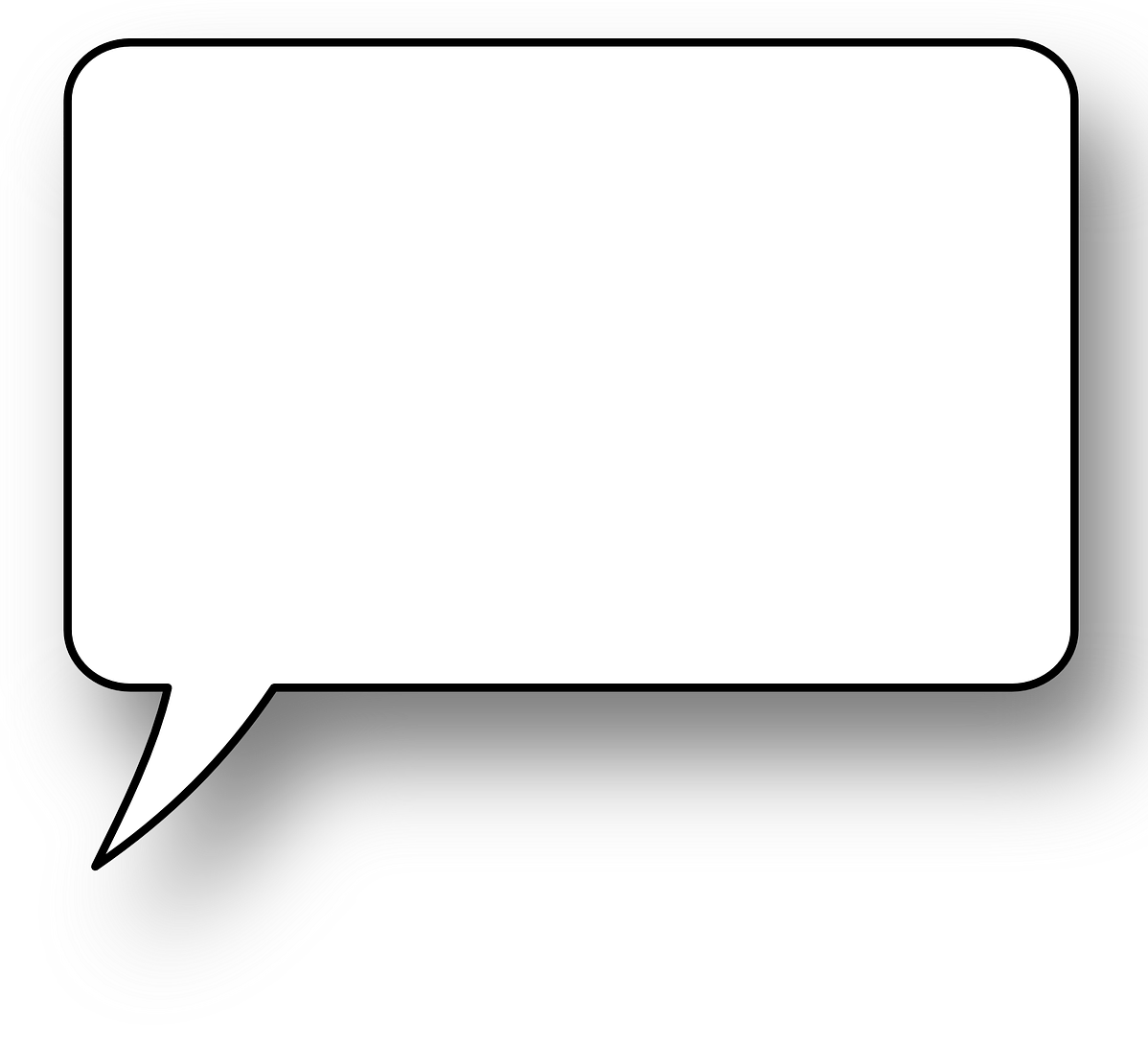 Trust gets in the way of everything, doesn’t matter even what kind of relationship you are in, trust is like the one thing that just gets between people all the time. If you don’t trust them then you might as well just not bother.  (age 16)
rshp.scot
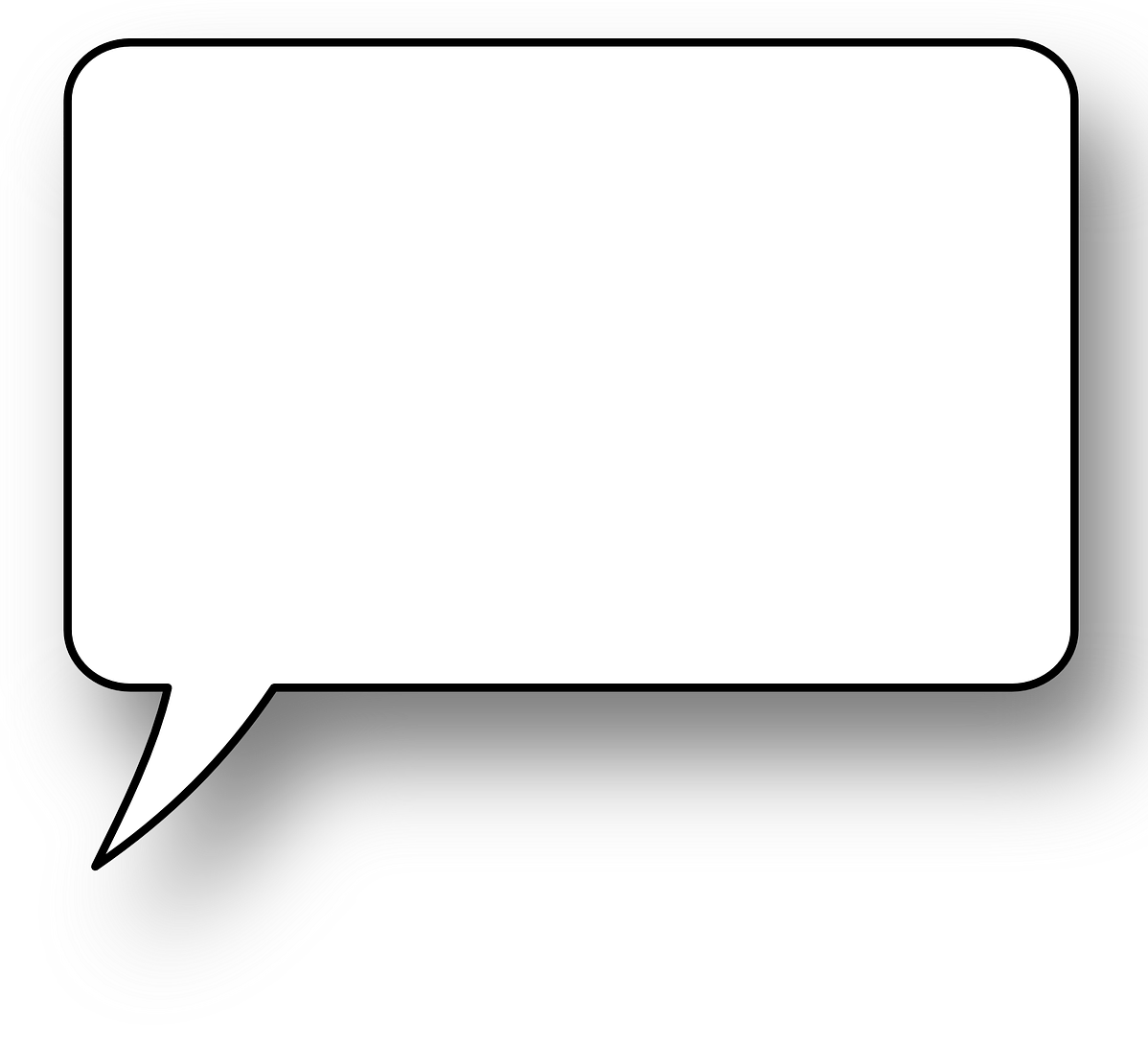 If you don’t it’s not healthy – you’d be paranoid they’re going with someone else behind your back. You’d be worried. Like honesty, it goes both ways, you need both. (age 15)
rshp.scot
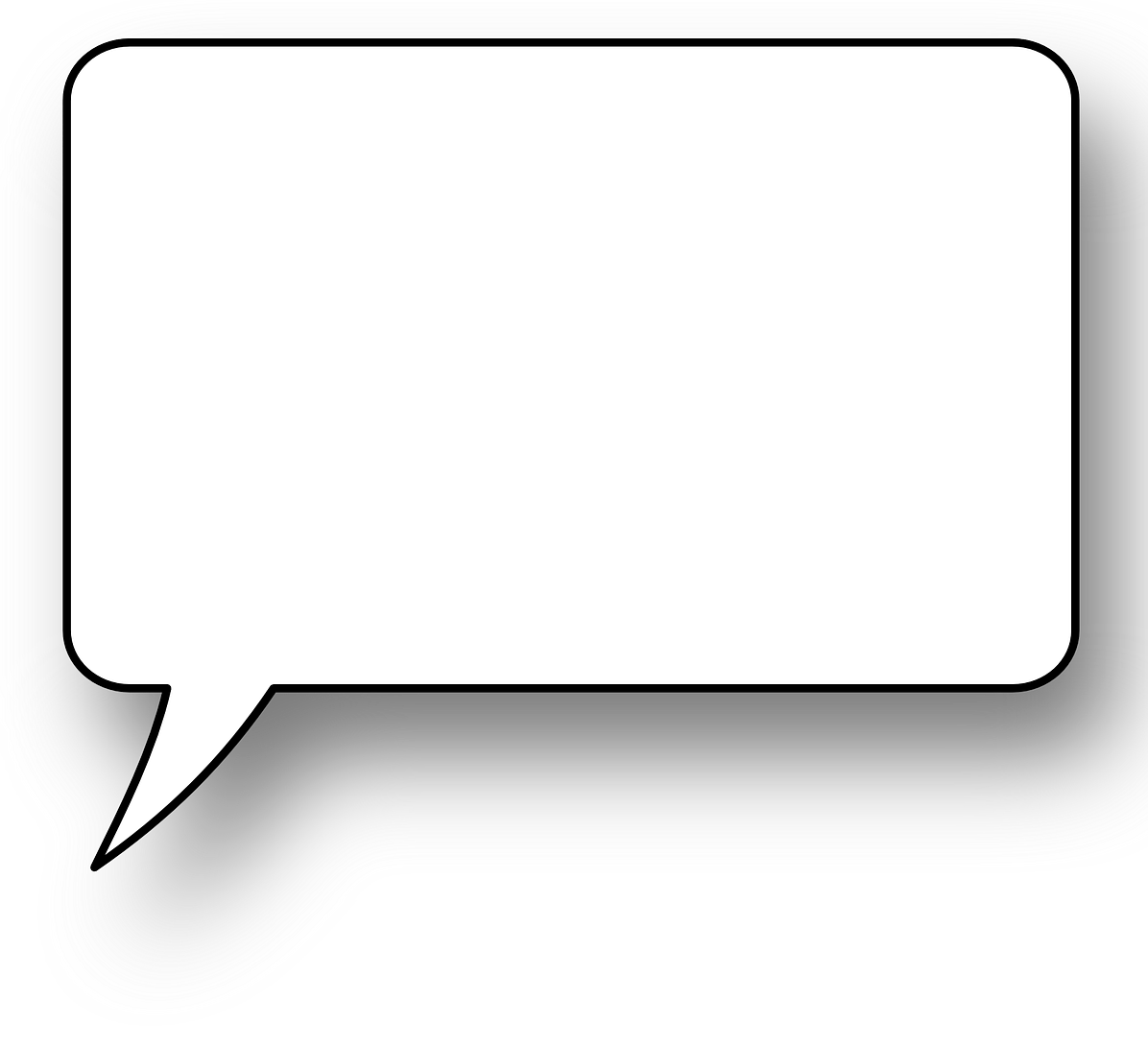 Loyal, honest, caring, patient is what trust should mean in sex and relationships. (age 16)
rshp.scot
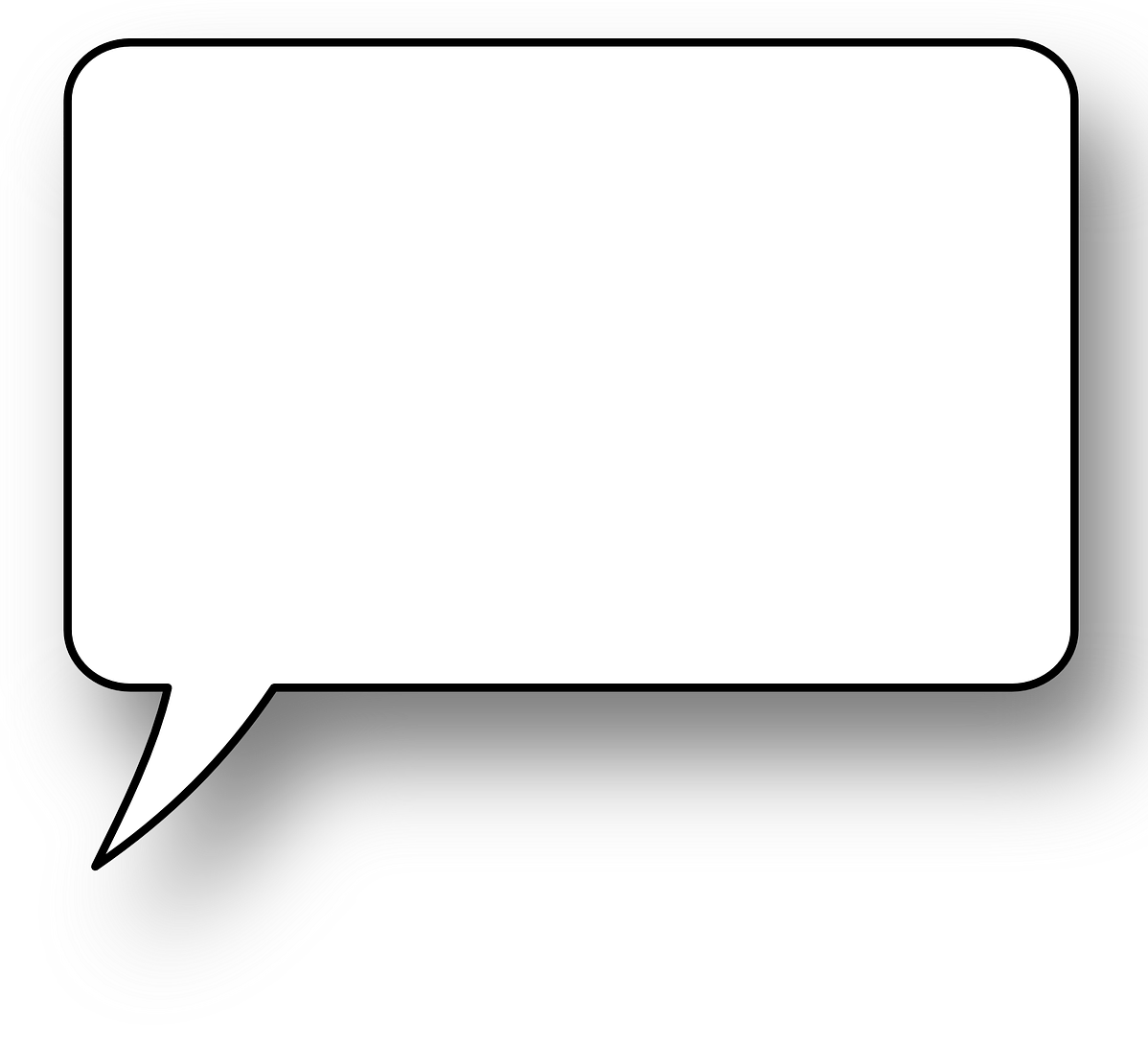 I have only had one boyfriend who I trusted. Anyone else I would be scared they would tell their mates about me and worried about what they thought and what they would say. (age 15)
rshp.scot
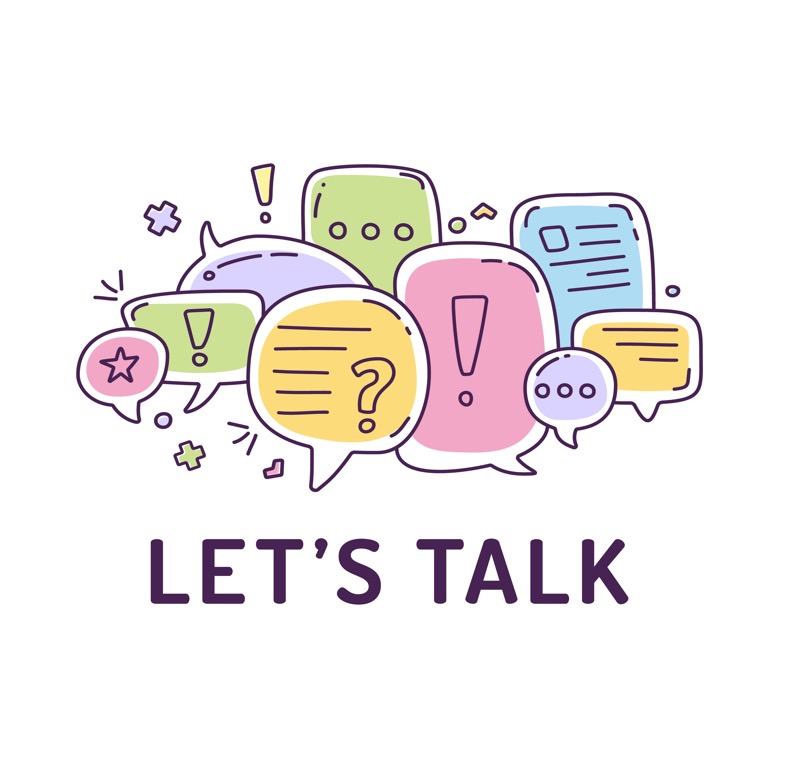 Communication, honesty and trust:
Things couples should talk about before they live together.
rshp.scot
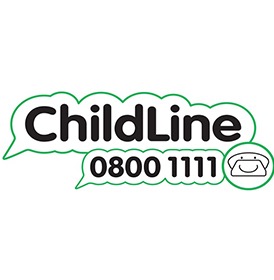 ChildLine www.childline.org.uk
If you're under 19 you can confidentially call, email or chat online about any problem big or small
Freephone 24h helpline: 0800 1111
Sign up for a ChildLine account on the website to be able to message a counsellor anytime without using your email address.
Chat 1:1 with an online advisor
rshp.scot